ИКТ и инновационные технологии обучения ИЯ
Лекция–презентация № 2
ПЛАН
Инновации в обучении ИЯ
Инновации и ИКТ
Образовательные стартапы, связанные с ИКТ
Создание стапртапа по обучению ИЯ с применением ИКТ
Инновации в обучении ИЯ
Тенденции
Рост онлайн решений
Развитие «гибридной» педагогики;
Многопользовательские онлайн–курсы (МООК);
Университеты для миллиардов;
Рост несистемного (неформального) и информального образования
Инновации в обучении ИЯ
Тенденции
Смена образа мышления и сознания подрастающего поколения;
Рост прагматических и потребительских ценностных установок молодежи;
Углубление степени интровертированности обучающихся;
Прагматическому поколению – прагматический язык!
Инновации в обучении ИЯ
Требуется:
Разработка практик погружения обучающихся в реально существующий контекст жизнедеятельности;
В большей степени овладение деятельностью, чем освоение знаний;
Опора на познавательную и образовательную активность обучающихся
Инновации в обучении ИЯ и ИКТ
обучение по принципу DIY (Do It Yourself);
технологии дистанционного образования с широким использованием Интернета (E-learning);
экранные технологии;
технологии виртуализации образования через открытые университеты;
технологии цифрового портфолио;
технологии коллективных обучающих игр;
технологии мобильного образования / обучения;
Инновации в обучении ИЯ и ИКТ
технология «все в Сеть»
технология «умная среда»;
технология «точка бога;
когнитивные технологии.
Образовательные стартапы в области обучения ИЯ с применением ИКТ
http://kivo.hse.ru/
http://uchenik2030.educom.ru/konkursnye-raboty.html - конкурс проектов
http://asi.ru/projects/11236/  Конкурс инноваций в образовании
asi.ru/projects/14184/
Язык поколений – http://www.lingualink-g.com/
https://www.i2istudy.com/en/lp8/
https://edrid.ru/
https://edrid.ru/rid/217.015.ee94.html
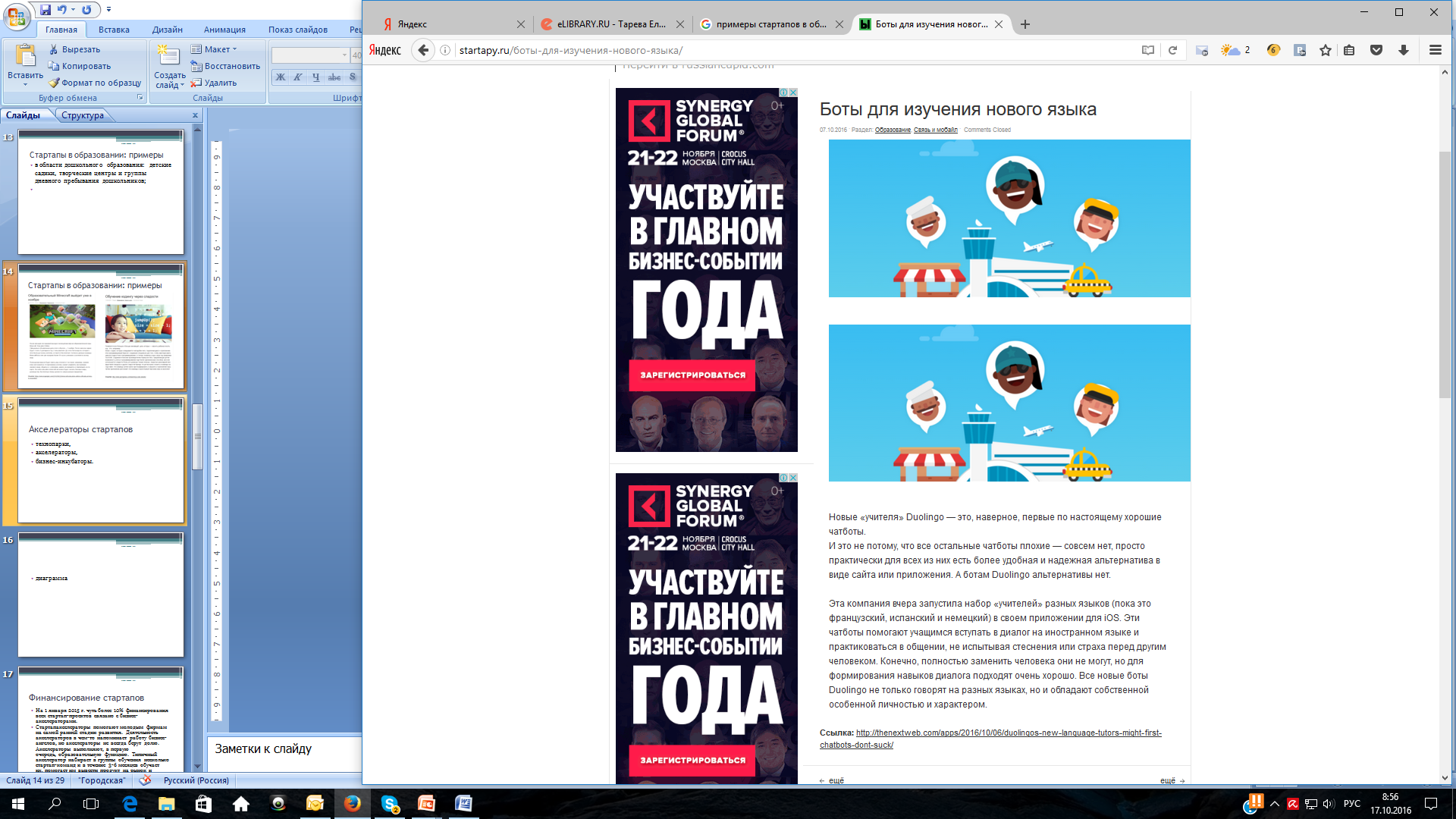 2015
https://www.if24.ru/educa-akademicheskij-it-startap/
https://skyeng.ru/
https://lingualeo.com/ru
http://www.easyten.ru/en
https://educa.ru/
Причины провалов стартапов
слабое воплощение, 
недальновидность, 
поверхностное изучение рынка и потребителей, 
отсутствие связей,
некомпетентность своих создателей = отсутствие системы планирования, нехватка опыта финансового и бухгалтерского учета, расчета цен и уклонение от уплаты налогов. 
неумение работать с кредитами и займами, 
отсутствие потребности в продукте, 
ошибка с потенциальными потребителями. 
слабо сплоченный коллектив, 
незнание основ бизнеса, 
неумелый маркетинг, 
недостаток инвестиций.
Проф. Тарева Е.Г.